Grammar Focus:
Simple, Compound, & Complex Sentences
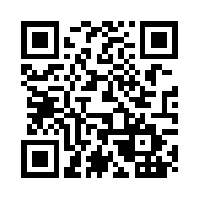 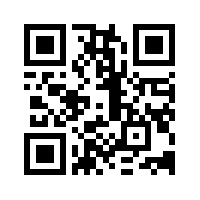 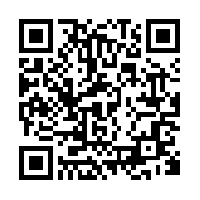 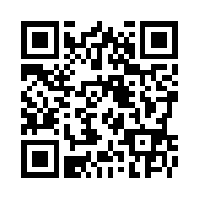